Prénom:
Mon fichier
De suivi
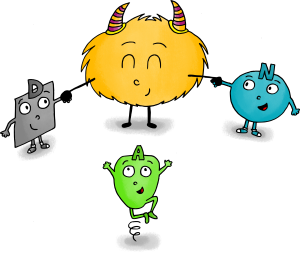 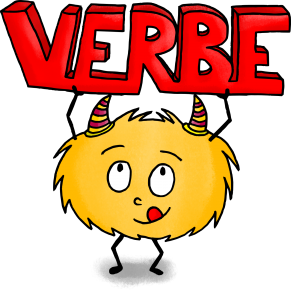 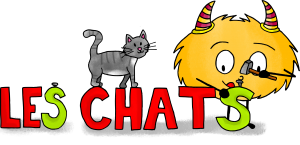 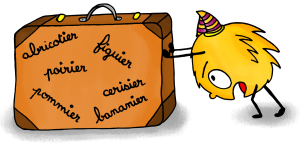 Étude de la langue
Dans le sac de maitresse Claire
Mes étoiles: étude de la langue
Bilan de fin d’année
GRAMMAIRE
grammaire
Je m’entraine: la phrase
1
2
4
3
Je m’entraine: la nature des mots
6
8
7
9
5
Je m’entraine:
11
13
10
12
CONJUGAISON
conjugaison
Je m’entraine: les temps
16
15
17
14
Je m’entraine: conjuguer un verbe
19
18
21
20
23
25
24
22
VOCABULAIRE
vocabulaire
Je m’entraine: l’ordre alphabétique
27
29
28
26
Je m’entraine: le lexique
33
30
31
32
35
34
37
36
ORTHOGRAPHE
orthographe
Je m’entraine: l’orthographe des mots
39
40
38
42
43
44
41
Je m’entraine: les accords
45
46
47
49
48